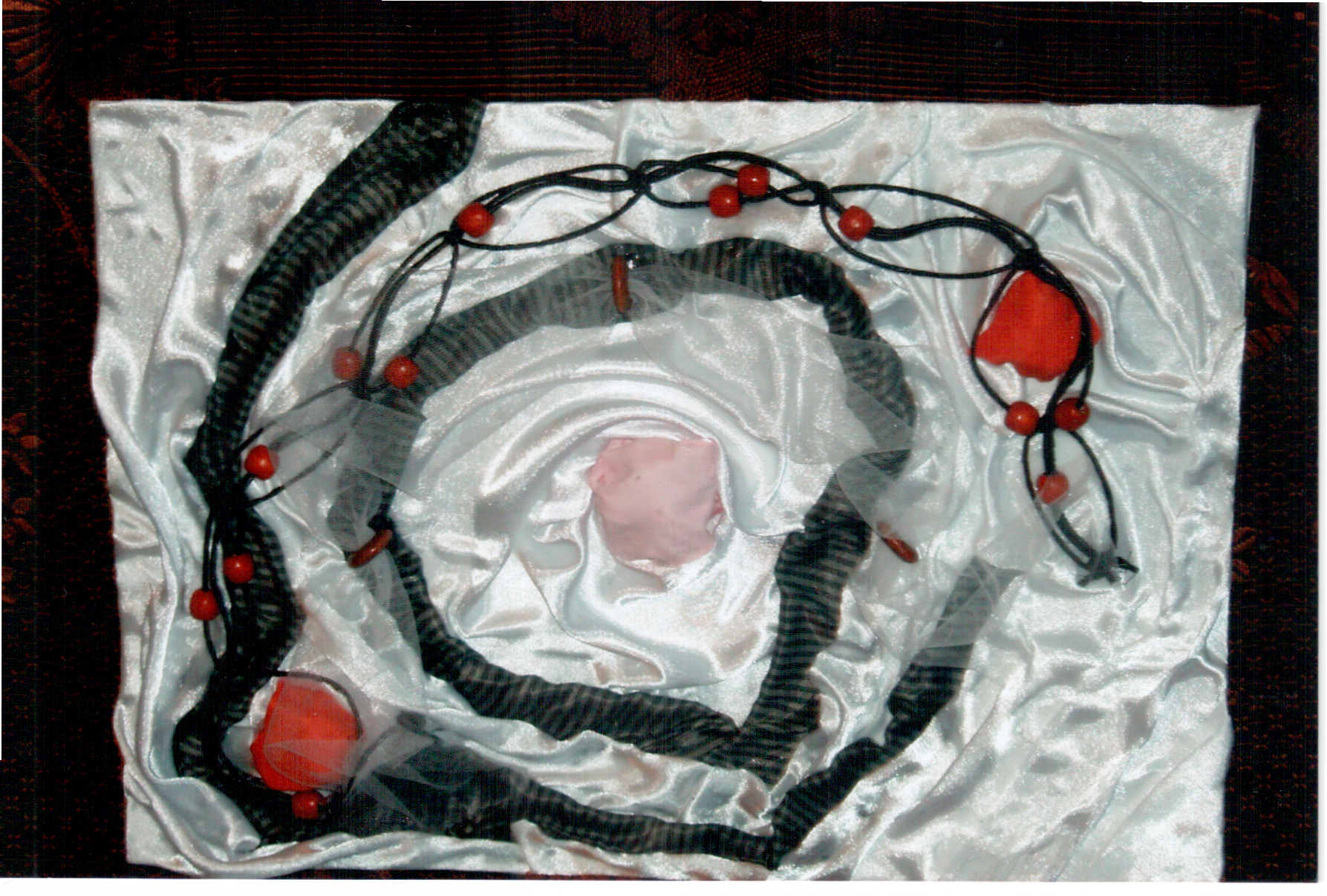 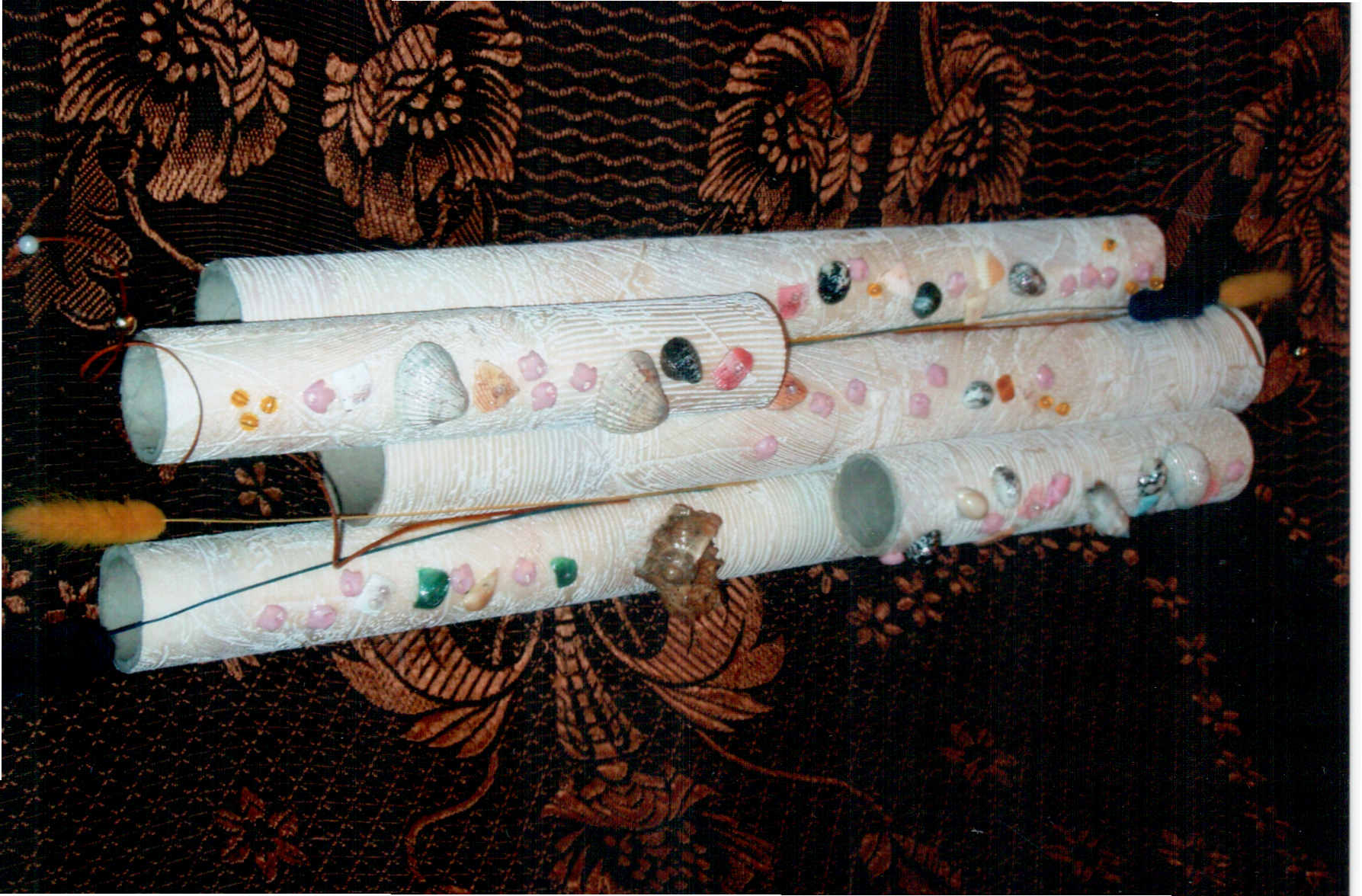 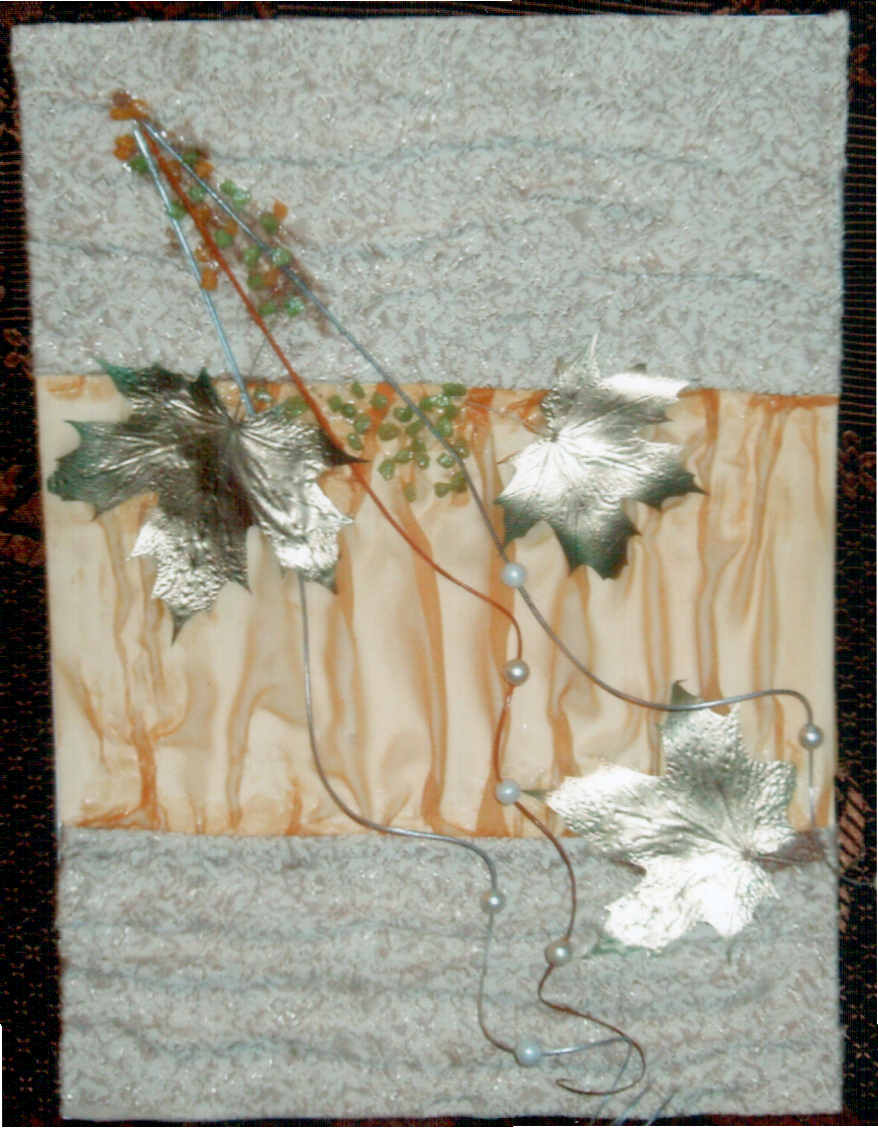 Моё хобби
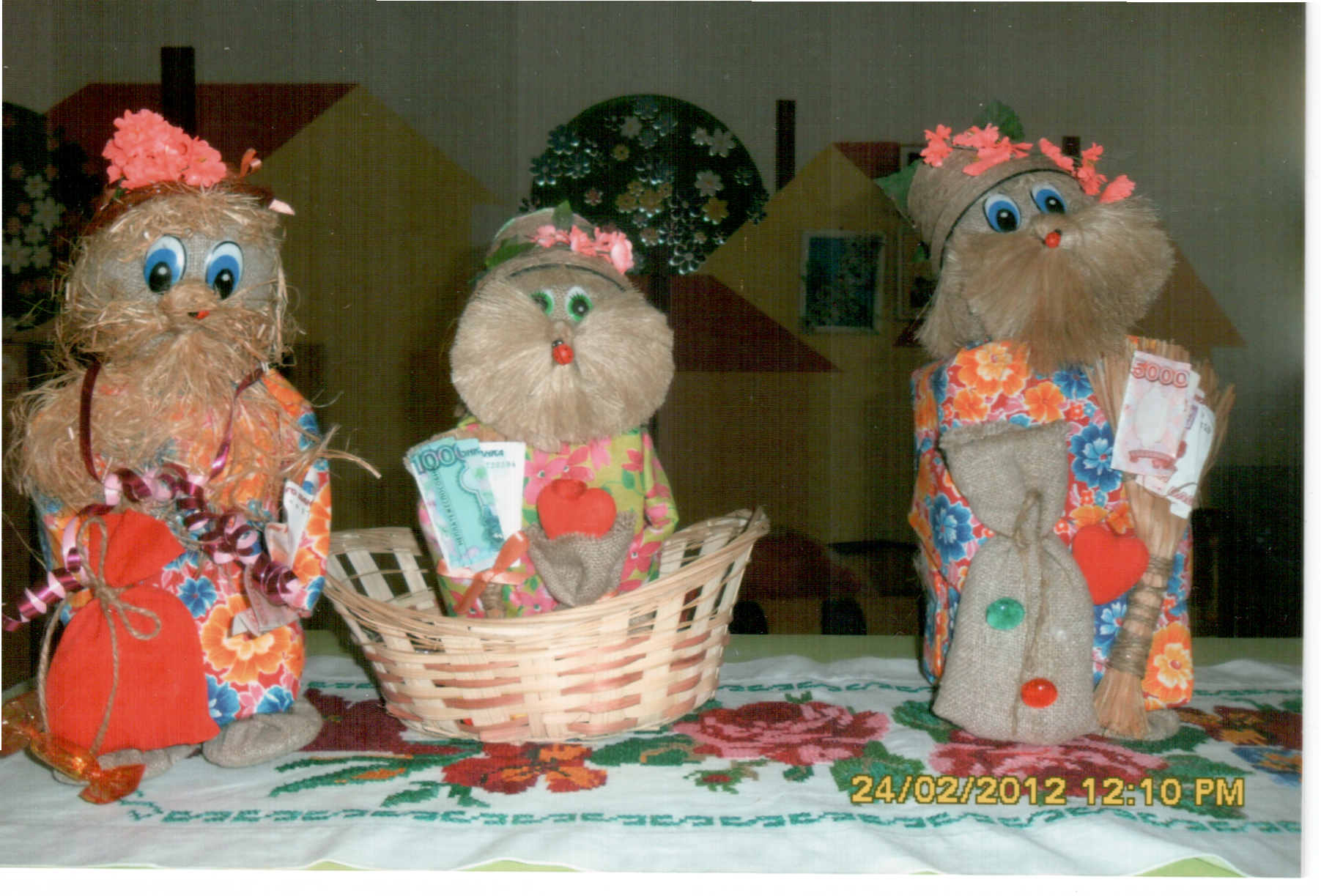 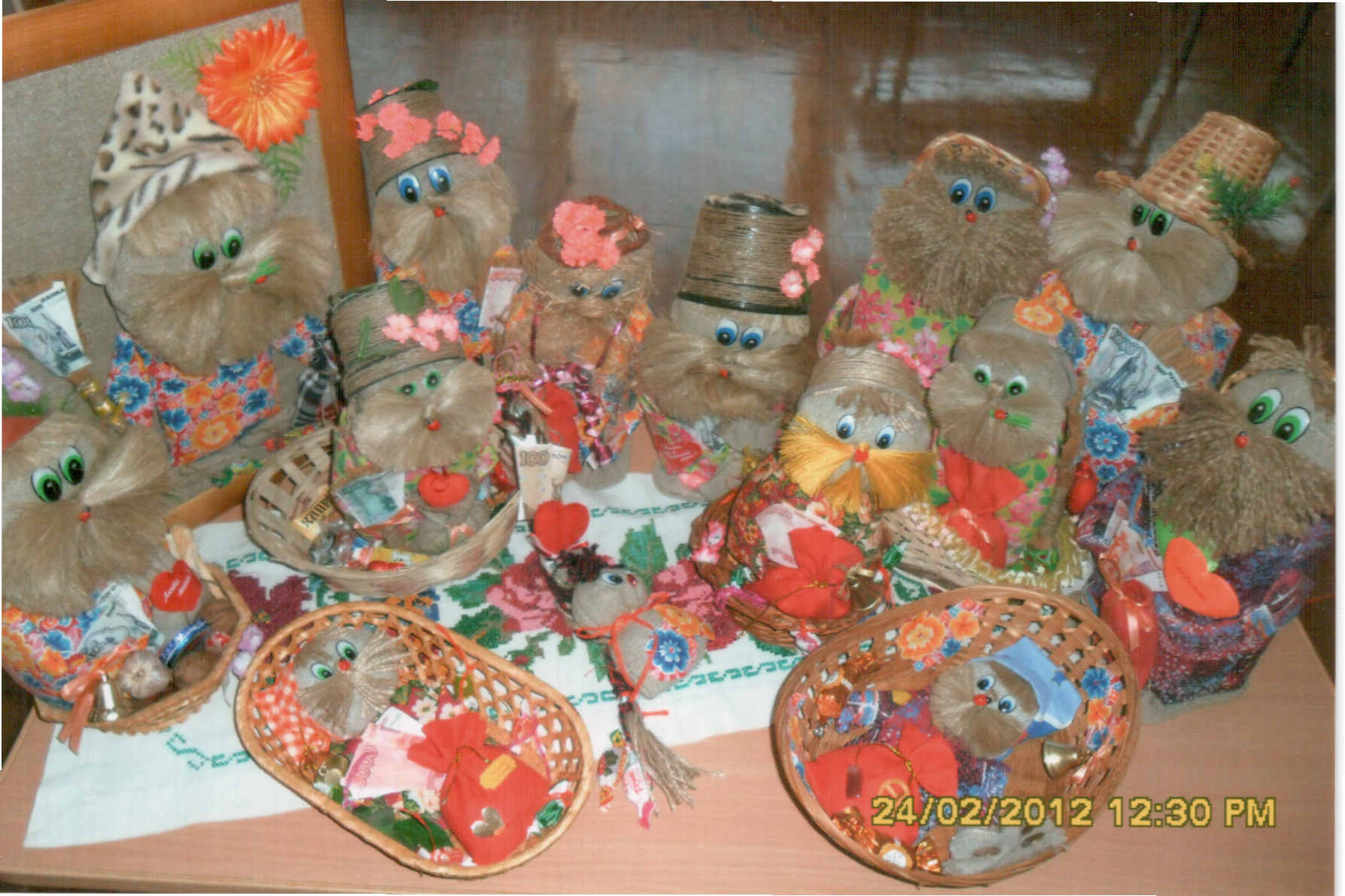